Welding Automation
Enhance Working Environment
Our Mission
“ Our commitment is to provide reliable, cost-effective and most advanced quality Automation system.
    We offer the most comprehensive welding engineering and consulting services with efficiency & precision. ”
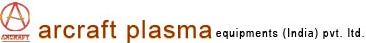 Automation Equipments
Arcraft automates welding system to help you increase welding quality, improve welding productivity, enhance working environment and decrease manufacturing cost.
Following are our automation equipments:
Welding Oscillator
Welding Positioner
Welding & Cutting Gun
Column and Boom
Cross Slides
Welding Lathe
Welding Turntable
Cold Wire Feeder
Seam Tracker
Tank Rotator
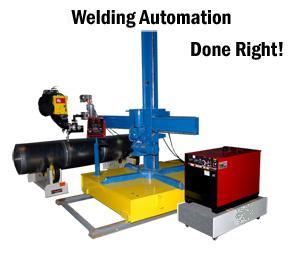 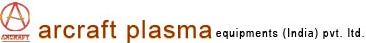 Welding Oscillator
Weld Arc Weaver; commonly known as Welding Oscillator is a mechanism to simulate the condition of Weld Arc Weaving as done by hand by an expert welder.
Features
Very precise Ball screw mechanism
Fully enclosed to avoid ingress of fine particles, heat, etc.
Stepper motor driven for easy controllability
Stroke width of 0 to 50 mm (Higher width available on request)
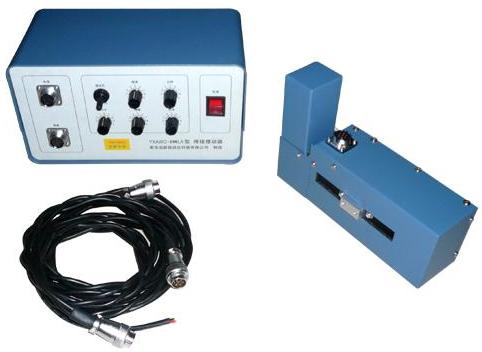 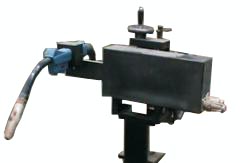 Key Advantages
Significant improvement in Welding or Cladding process.
Increased productivity with ease of operation for Multi-pass welding.
Overall improvement in sidewall fusion & undercut.
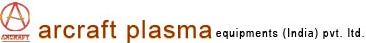 Welding Positioner
Positioners provide a versatile and productive means for placing bulky fabrication jobs in the ‘down-hand’ position
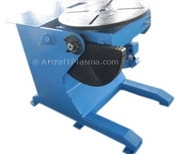 This reduces handling time and frequent use of crane
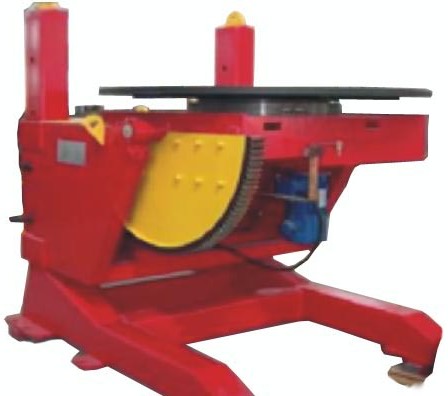 Conventional Welding Positioner
The positioners tables rotate at accurate and constant variable speeds and tilt through 135° with a high C.G. load rating and can be conveniently used for circumferential welding, saw and strip cladding
Height Adjustable Positioner
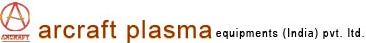 Cold Wire Feeder
The Cold Wire Feeder works independently for TIG welding system with normal TIG parameters.
Features
Precise and Controlled work
Duplicate Elimination
Dual Groove Drive Roll
Eliminates Stub Loss
Automatic
High Quality Weld
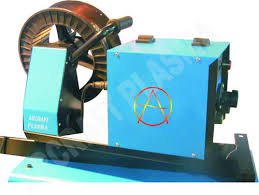 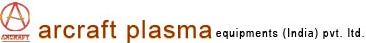 Cross Slide
Cross Slide provide fine precise movements for adjusting of the welding heads in automated welding systems.
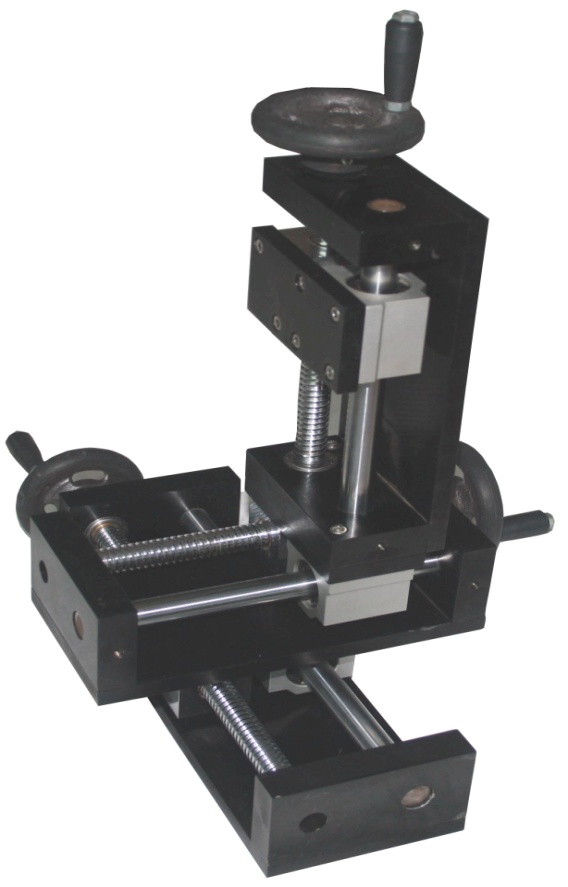 Features
The slides are available in various capacities from small size (4 Kg ) to big size (70 Kg)
They can be fitted to give 1, 2 or 3 axis moment.
The slides provide precise back lash free movements
Accessories for welding head fitting like torch mounting clip, spinning flange, tilting arrangement and the setting up flange are available.
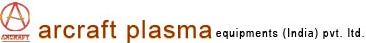 Column & Boom
We are pleased to provide our Welding Column and Boom to automate your welding work.
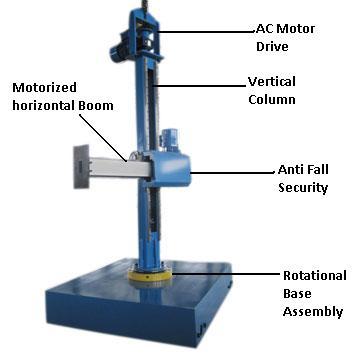 Features
In Light Duty Models (up to 3meter * 3meter), the vertical movement is through Lead Screw.
In Medium & Heavy Duty Boom, the vertical movement is through Rack & Pinion with counter weight arrangement for 'Fail Safe' anti-fall mechanisms in all models.
Provision of anti-fall security.
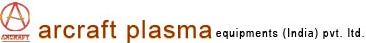 Welding & Cutting Gun
Available for cutting metals and non-metals of thickness 10mm to 150mm
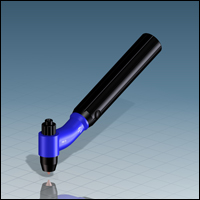 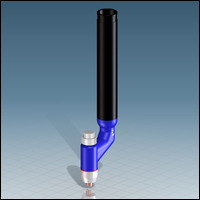 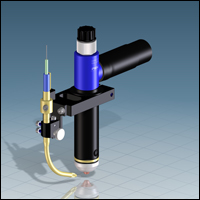 Guns are available that are light and easy to use, either hand held or machine mounted
Heat Resistant
Extruded rubber jacket, Abrasion-resistant.
Suitable for welding process like:
TIG
MIG / MAG / FCAW
Plasma welding
SAW
PTA
Strip Cladding
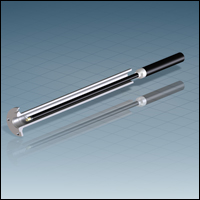 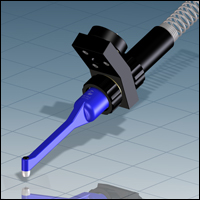 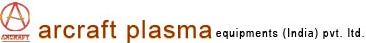 Welding Lathe
Arcraft Plasma’s Welding Lathe has been innovatively engineered to provide a versatile platform for high production circumferential welding
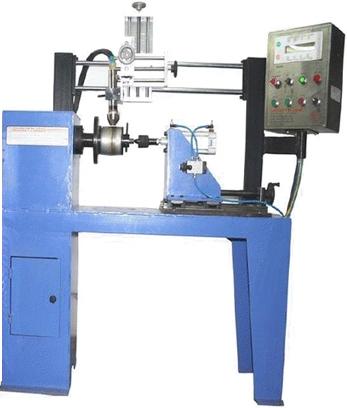 Accurate motorized Spindle with through bore 2.85” diameter
A/C Geared motor driven Headstock with 0.5 to 5 rpm speed range ( higher or lower speeds available on request )
Precision fabricated MS lathe bed
12” (305 mm) diameter part swing.   Larger capacity available on request
18” (455mm) part length capacity
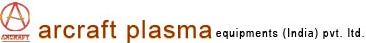 Welding Rotators
Welding Rotators are probably the most versatile and useful positioning equipment in a fabrication
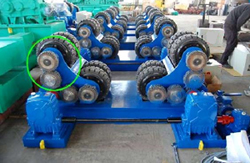 The machine consists of a Drive unit and Idler unit which can be one or more and Control panel with pendant.
AC geared motors with variable frequency drive is used for stepless speed variation.
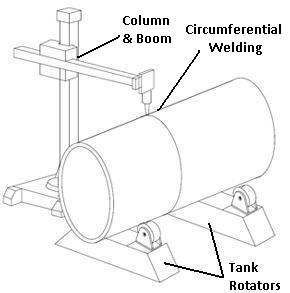 Tank Rotators are probably the most versatile and useful positioning equipment in a fabrication shops.
They are mainly used to rotate or position the cylindrical jobs for circumferential welding (TIG / MIG / Sub Arc).
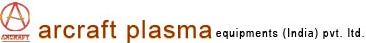 Welding Turntable
We manufacture custom built models as per customer’s requirements.
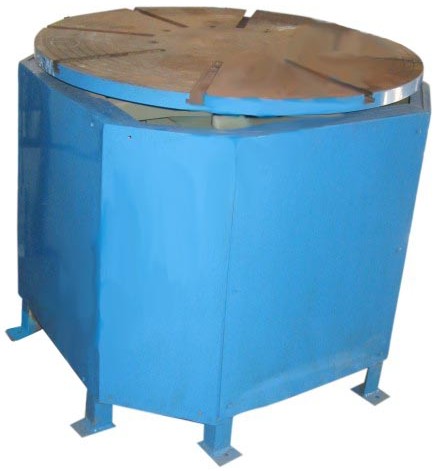 Features
Heavy Duty construction
AC geared motors with VFD ensures smooth and steady rotation rates
Rotation speeds are infinitely variable in both forward and reverse directions
Encoder mounting facility available for automation needs
Options available for hands free operation
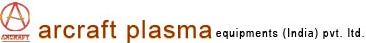 Seam Tracker
Weld Seam Tracking as the name suggests is an automated system which tracks & compensates irregularities in the weld seam and also tracks moving joint profiles during welding process.
Features
Precise Weld Joints
Wide Application: Suitable for processes like TIG, Plasma, MIG, Sub-Arc, Strip cladding
Programmable: Programmable to store various programs
Heavy Duty Cross Slides
Rugged
Ease of Operation
Suitable to use for I or H beam or structural fabrication
Multiple Axis
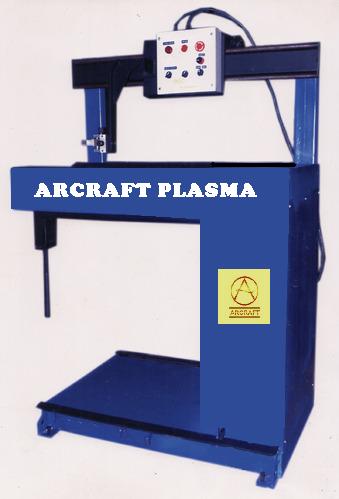 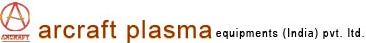 Thank You
Arcraft Plasma Equipments ( I ) Pvt. Ltd.
				   124, Diamond Industrial Estate, 
             		         Ketkipada, Near Dahisar
					        Check Naka,
				                       Dahisar-E,
				               Mumbai – 400 068
						India
		Contact Us : +91 022 28965890, 28965745, 28963247
		email : arcraftplasma@gmail.com, arcraft@vsnl.com 
		www.arcraftplasma.com, www.plasmaweldings.com
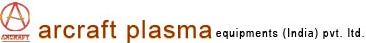